Marketing | Create a new offering
Microsoft 365 Copilot
Buy
Leads created
Cost per lead generated
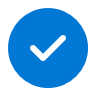 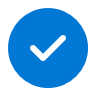 Value benefit
KPIs impacted
Revenue growth
Employee experience
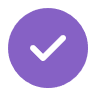 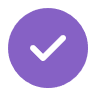 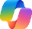 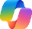 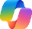 Copilot Chat2
Copilot Chat1
Copilot Chat1
1. Brainstorm new offerings
2. Draft announcement
3. Keep the team up to date
Use Microsoft 365 Copilot Chat to generate ideas for new product offerings. Format the response in Copilot Pages, adding collaborators to create a go-to-market strategy.
Prompt Copilot to draft blog and social media posts, leverage existing documents like your marketing plan.
Use Copilot in Teams to summarize key meetings, identify most frequent questions, and action items from the meeting. Use Copilot in Word to generate an initial FAQ document.
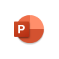 Copilot in PowerPoint
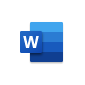 Copilot in Word
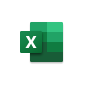 Benefit: Kickstart your project as you plan and collaborate easier with Copilot.
Benefit: Brainstorm and draft content quickly with Copilot. Collaborate on ideas and content using your instructions or reference files.
Benefit: Don't start with a blank page again. Draft with Copilot and get to a finished document in a fraction of the time.
Copilot in Excel
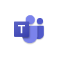 Copilot in Teams
Try in Copilot Lab: Brainstorm cross-channel content
6. Analyze performance
5. Execute your campaign
4. Prep your sellers
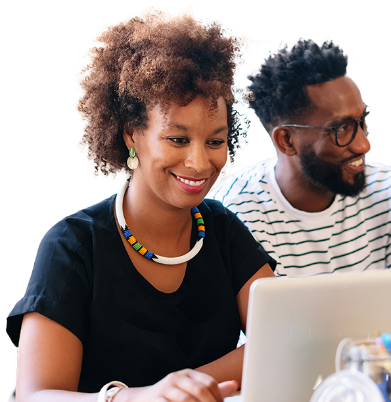 Use Copilot in Excel to perform advanced analysis to understand how your campaign landed. Query for things like top performing channel or geographic impact or use Copilot to create Python code for analysis.
Leverage Copilot to create tailored messages to each of your communication channels to drive sales.
Create a presentation with Copilot in PowerPoint from your Marketing Plan to share with your sales team.
Benefit: Use Copilot to help you explore and understand your data better.
Benefit: With the right prompt ingredients, Copilot can provide something in the voice of your organization – witty, smart, creative – you choose.
Benefit: Document and socialize your plan to keep sellers up to date.